Wind Power
Wind power has been used for 
4000 years, 
Initially to pump water and grind grains.
Wind Mills
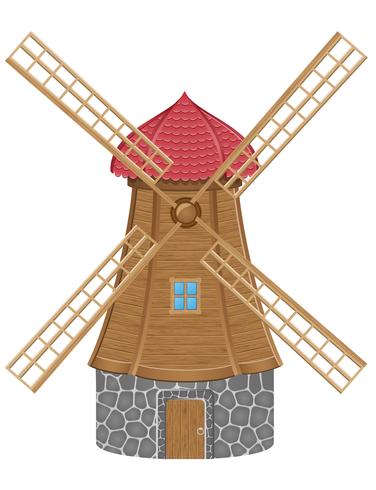 Today we generate electricity with wind turbines.
Wind Turbines
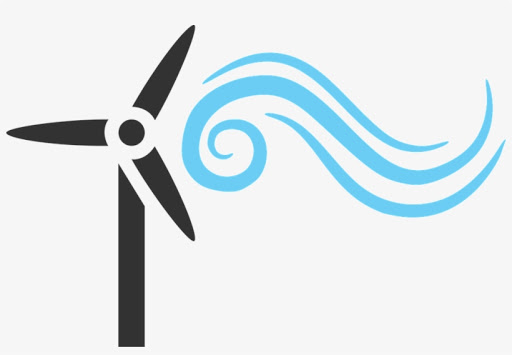 How Wind Turbines Generate Electricity
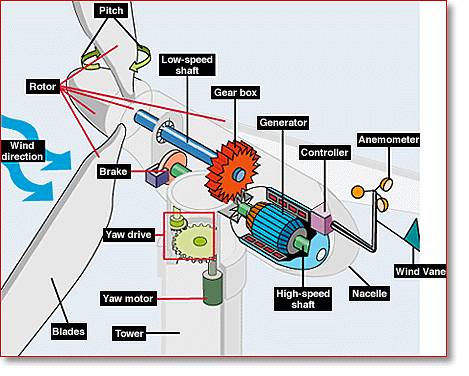 97%
of Scotland’s 
electricity came from 
renewable energy in 2020.
https://www.scottishrenewables.com/forums/renewables-in-numbers/
Scotland’s Energy Mix
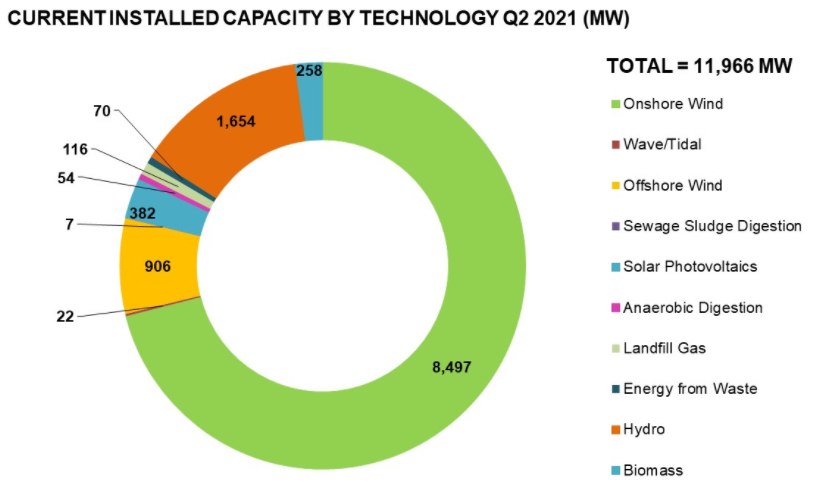 https://www.scottishrenewables.com/our-industry/statistics
In 2020 wind power provided over 24% 
of the UK’s total energy.
Renewable UK - Wind Energy Statistics : https://www.renewableuk.com/page/UKWEDhome
In 2021, UK wind turbines are generating enough electricity to power
18,481,652 homes.

(There are 2.6 million homes in Scotland)
Renewable UK - Wind Energy Statistics : https://www.renewableuk.com/page/UKWEDhome
The electricity generated by wind turbines saved over 
29,492,799,000 kg
of carbon emissions.
A single rotation of an 8.8MW wind turbine can power an average home for 
32 Hours.
Most wind turbines have 
3 blades which can reach speeds at the tip of over 200 mph!